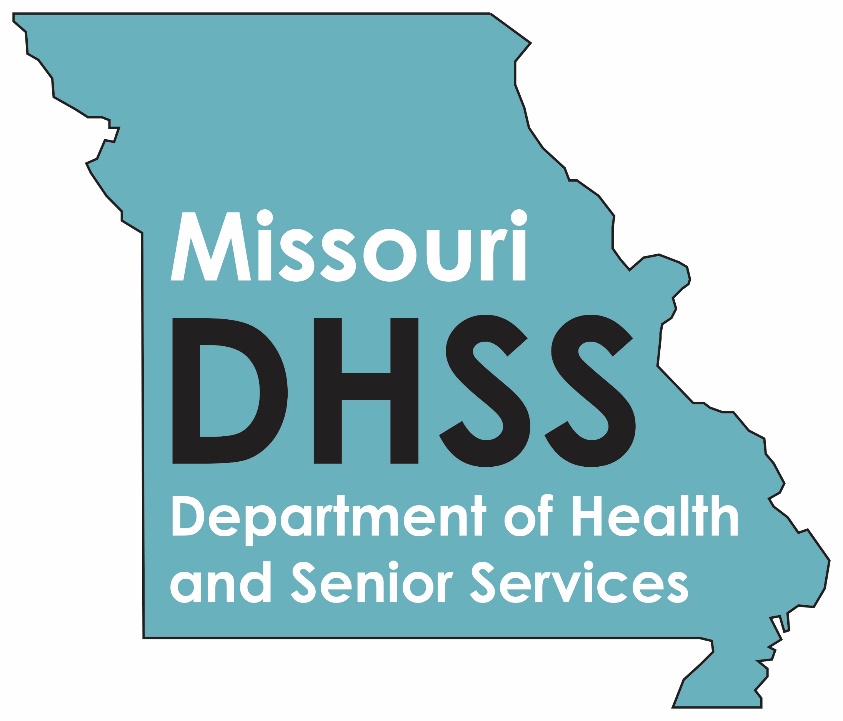 MORE
Missouri Overdose Rescue and Education Project
Karen Wallace, Project Director
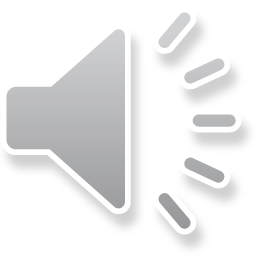 Objectives
Overview of the MORE project
What LPHAs can expect
LPHA responsibilities
DHSS responsibilities
Overview of the distribution process
Tracking distribution and utilization of naloxone
Reminders
Questions
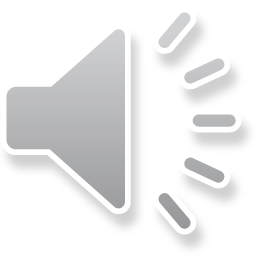 MORE
The primary goal of the Missouri Overdose Rescue and Education (MORE) project is to reduce opioid-involved deaths in Missouri through training, education, and distribution of naloxone to first responders in rural regions of the state.
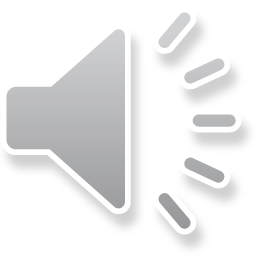 MORE
The State of Missouri Department of Health and Senior Services (DHSS) will lead the project partnering with Missouri Heroin Overdose Prevention and Education (MO-HOPE) project, Missouri Institute of Mental Health (MIMH), and the State of Missouri Department of Mental Health (DMH).
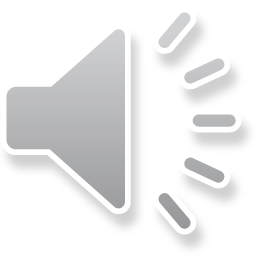 MORE
The project will:
Provide training on Overdose Education and Naloxone Distribution to local first responder agencies
Supply naloxone to first responders that have completed the training
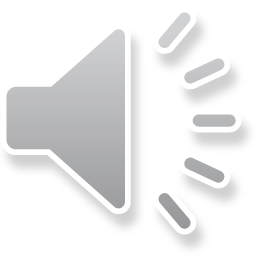 Overdose Education and Naloxone Distribution (OEND) Training
OEND training will be provided to first responders by the following EMS training entities:
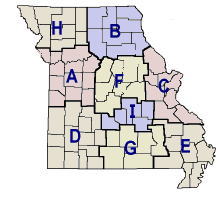 Marion County Ambulance District
Atchison Holt Ambulance District
Central Jackson County FPD
University of Missouri EMS
Newton County Ambulance District
St. Francois County Ambulance District
South Howell County Ambulance District
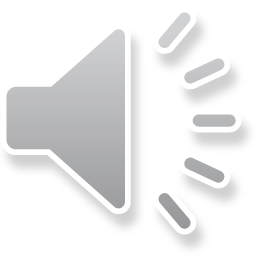 What Can the LPHA Expect
Naloxone will be shipped directly to LPHA from Adapt Pharma
Number of units will be determined by the number of first responders within the county
LPHA will be shipped enough product to initially provide each first responder 1unit (2 doses) and enough to store to re-supply responders as needed.
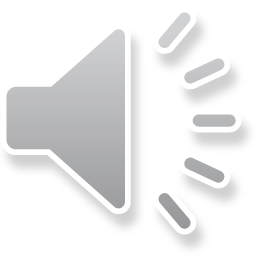 What the LPHA Can Expect
The first responder agency will be responsible for picking up the initial supply for the responders within their agency.  
This pick up will be done during normal LPHA business hours.
Each first responder agency will be responsible for the storage of their allotted doses so that naloxone can be accessed by responders 24/7.
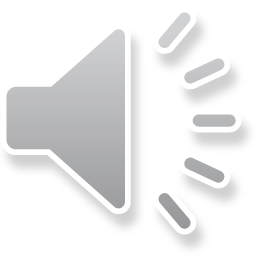 What the LPHA Can Expect
The first responder agency will return to the LPHA during normal business hours to re-stock their supply as needed.  
The LPHA will contact DHSS to replenish their supply as needed.
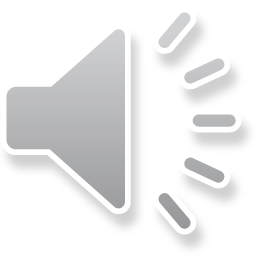 The Distribution Process
First responders must complete the OEND training prior to receiving naloxone.
They will receive a certificate of completion of the training and then will enter into an MOU with DHSS.
DHSS will notify the LPHA as to how many units each agency is to receive.
The first responder agency will then proceed to the LPHA to pick up their allotted doses.
The LPHA will fill out a simple tracking form and send to DHSS.
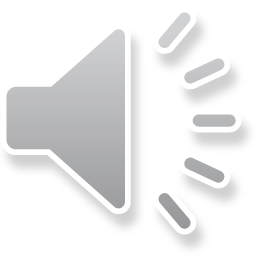 Naloxone Distribution Tracking Form
LPHAs access the Naloxone Distribution Tracking form through the following link:
https://1drv.ms/xs/s!Ao4rcIKWuS-taeQBDdAcBu8AtZs?wdFormId=%7B03C7DC99%2D7CC5%2D4B91%2D8DCC%2D27AF087855EA%7D
Or on the DHSS EMS webpage at:
http://health.mo.gov/safety/ems/more/index.php
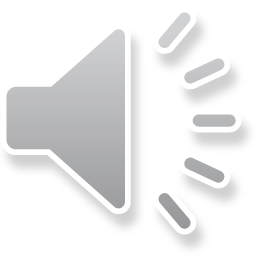 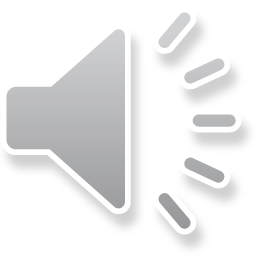 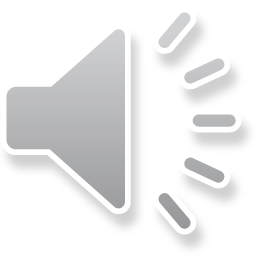 Tracking of Naloxone Distribution
The Naloxone Distribution Tracking form will assist DHSS with tracking distribution of the naloxone
DHSS will monitor distribution closely and will re-allocate product as needed to assure product is being utilized.  
Utilization/Administration of Naloxone will be tracked through a field reporting app.
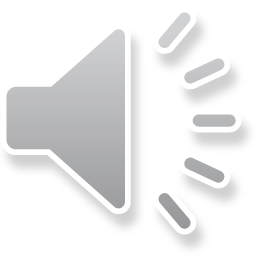 Reminders
Naloxone may only be distributed to first responders that have completed the required OEND training.
For any questions please contact Karen Wallace at (573) 751-6839 or at karen.wallace@heatlh.mo.gov
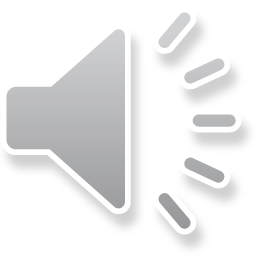 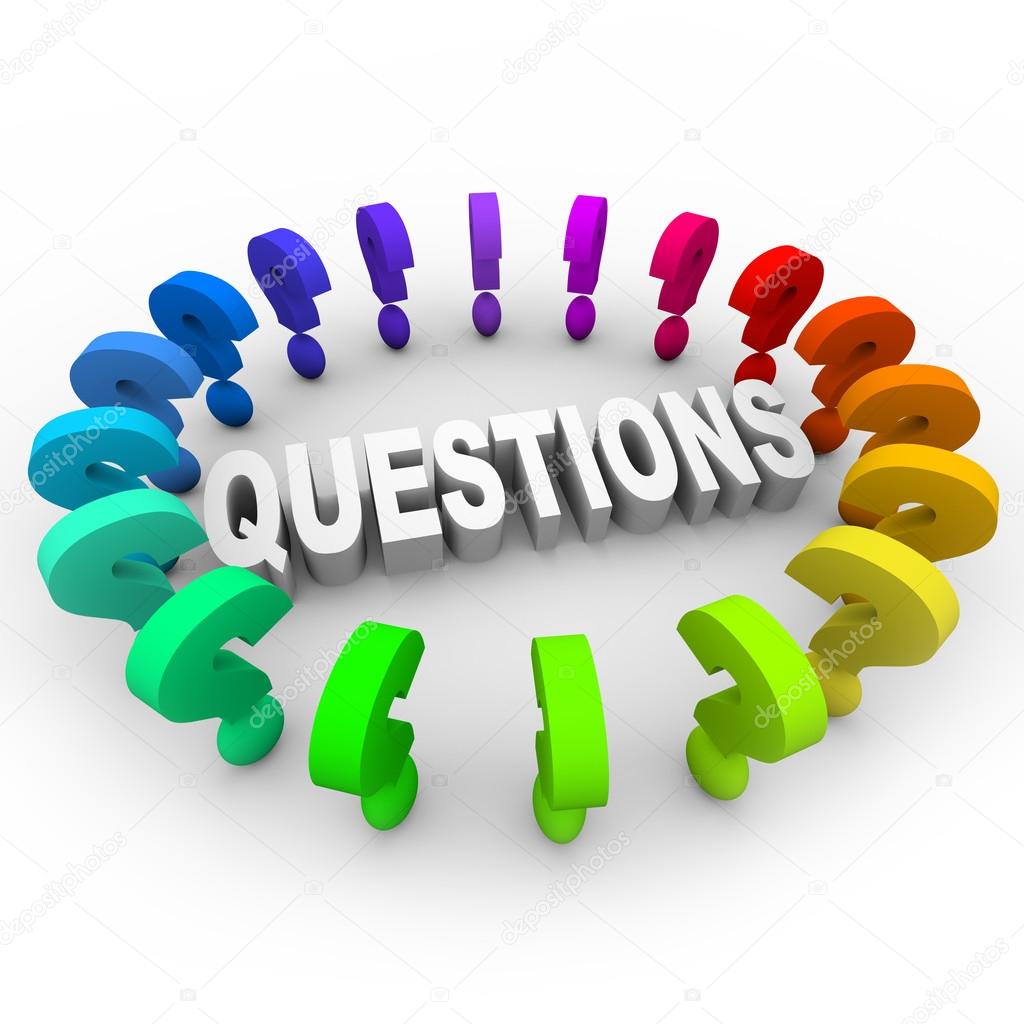 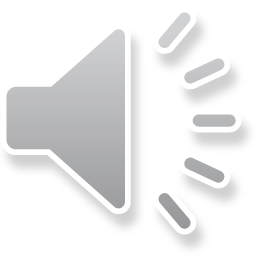